Bohaterowie dzieł Sienkiewicza
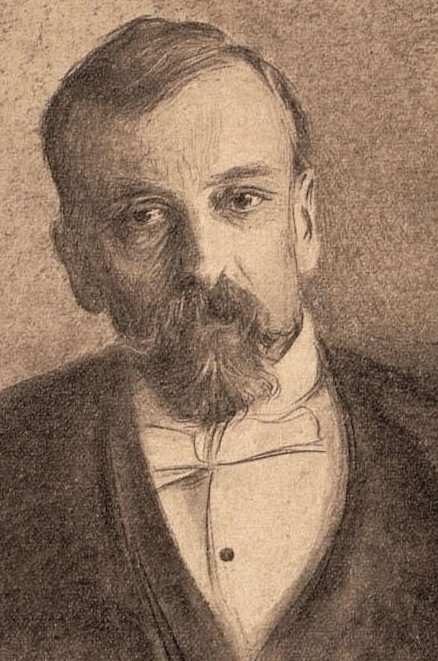 HENRYK SIENKIEWICZ
Opracowanie i wykonanie: Lucyna Daniłow i Alina Barańska 
(Przejścia między slajdami: automatycznie, co 10 sek. )
Znani z kart powieści i adaptacji   filmowych- Bohaterowie dzieł    Sienkiewicza
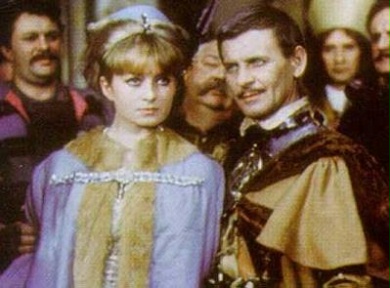 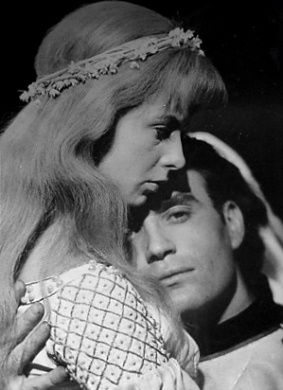 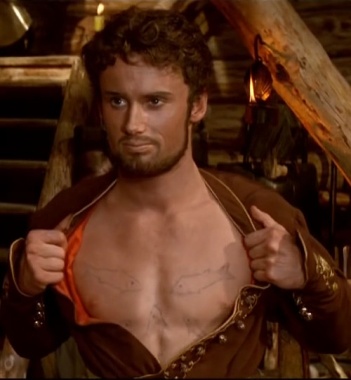 Pary bohaterów powieści: 
„Krzyżacy”
„Pan Wołodyjowski”
„Rodzina Połanieckich”
„Potop”
„Ogniem i mieczem”
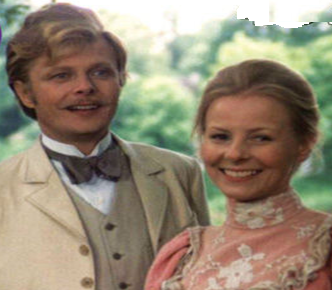 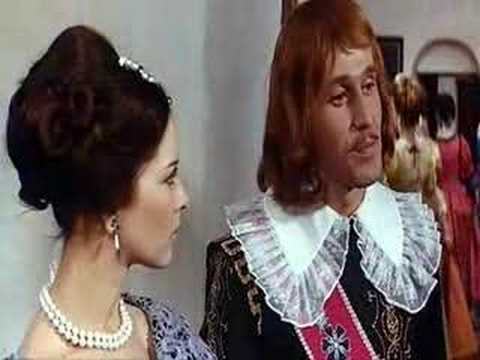 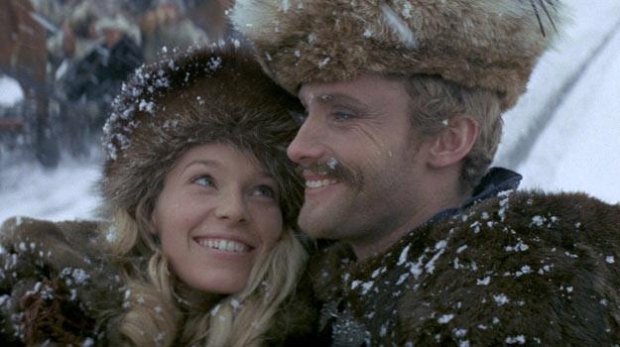 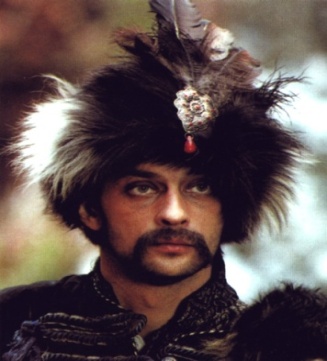 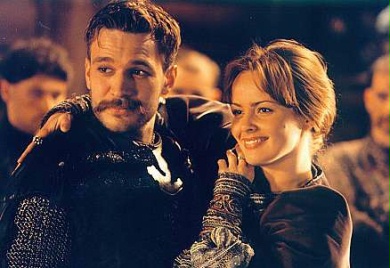 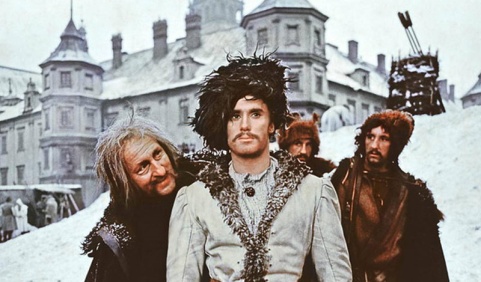 krzyżacy
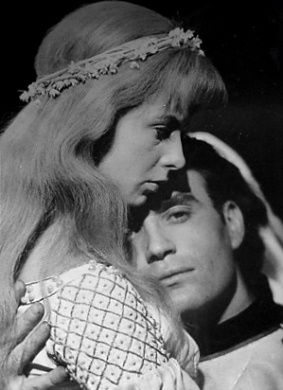 Danusia, uratowała swego rycerza- Zbyszka przed śmiercią, miał zginąć z rąk Krzyżaków.
krzyżacy
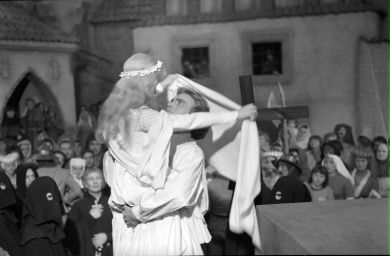 Nakryła głowę rycerza 
białą chusteczką 
i wykrzyknęła: 
"Nie do kata on należy, ale do mnie! Mój Ci jest"
pan wołodyjowski
„…Oto moja jejmość! Pani pułkownikowa Basia Wołodyjowska…”
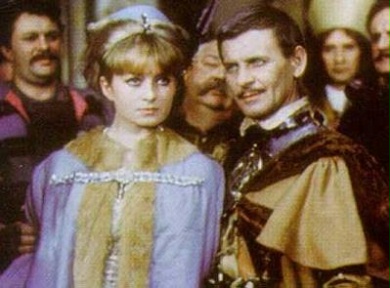 Baśka, Hajduczek, dzielna panna, strzelała z guldynki (dzisiejsza wiatrówka). Raz, zamiast kaczki ustrzeliła Tatarzyna. Pierwsza oświadczyła się Michałowi 
i została jego żoną.
pan wołodyjowski
„…Wolę jednego Pana Michała, niż Dziesięciu Ketlingów…”
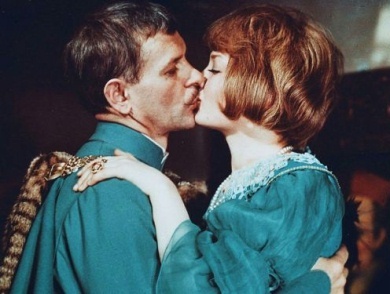 Szczęśliwy finał oświadczyn.
pan wołodyjowski
W Basi kochał się   jeszcze ktoś…           Azja,   syn Tuhaj-beja.
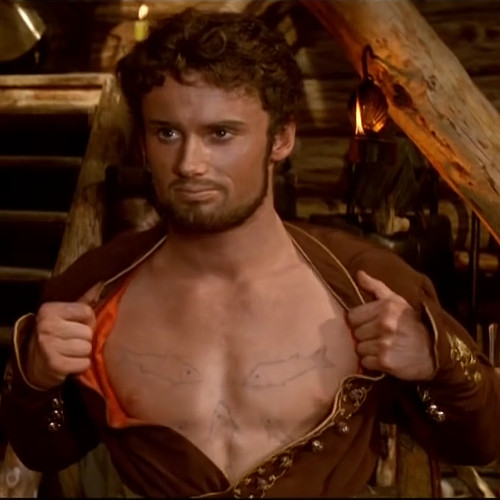 Młody Tatar, znaleziony przez rycerzy polskich w stepie. Walczył po stronie Polaków. Jednak, gdy nie udało mu się zdobyć tej, którą kochał…, objawił swoją tatarską krew!
pan wołodyjowski
Krzysia, obiecała swoją rękę panu Michałowi, 
ale „serce nie sługa”, pokochała Ketlinga.
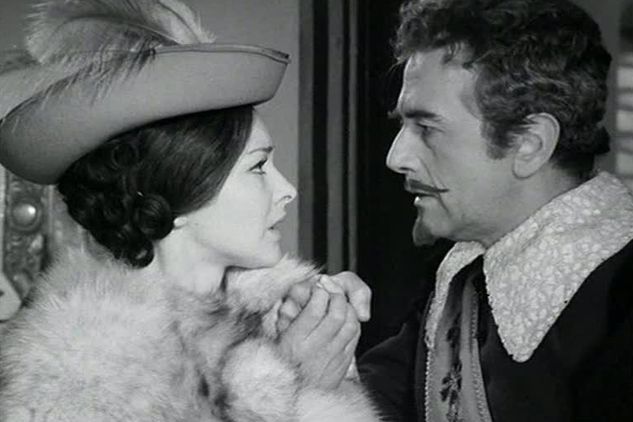 „Przyrzekłam swą rękę Michałowi, nie mogę być z Waćpanem, ani z nim. idę do klasztoru”.
pan wołodyjowski
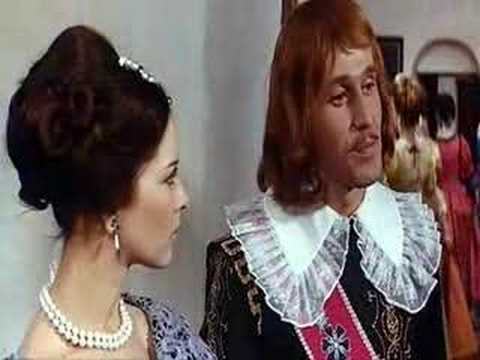 Pan Michał zwolnił Krzysię z danego słowa. 
Panna mogła poślubić, tego kogo kochała.
rodzina połanieckich
Stach przyjechał do jej domu, aby odebrać jej majątek, a znalazł skarb- Marynię.
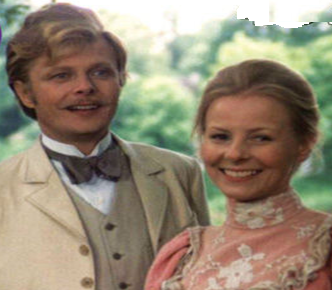 „…Wolała się na niego gniewać niż wyjść za Innego…”
potop
„…Jędruś, jam ran Twoich całować Niegodna…”
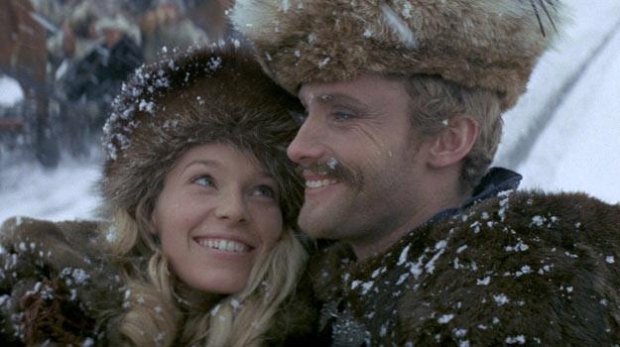 Oj trudna to była miłość! Oleńka pokochała Andrzeja od pierwszego wejrzenia, ale do ślubu nie doszło 
w zamierzonym terminie. Andrzeja Kmicica obwołano zdrajcą!
potop
Uratowała mu życie, ale kazała iść precz ze swego domu.
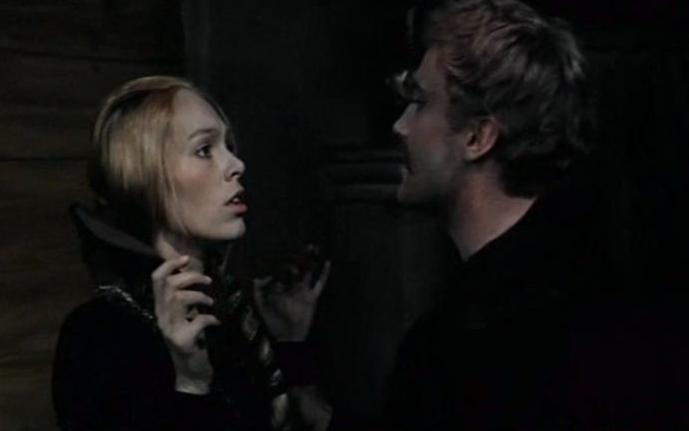 potop
Kmicic pod przybranym nazwiskiem, walczył w obronie Częstochowy.
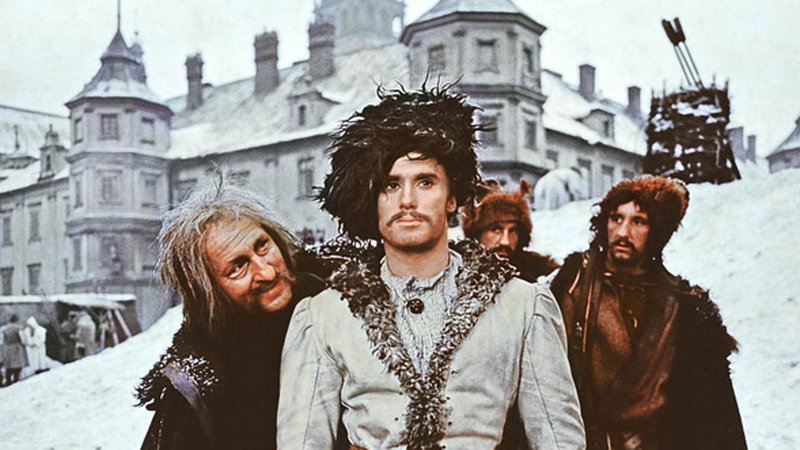 potop
Panna wybaczyła, ojczyzna uznała mężne czyny Kmicica.
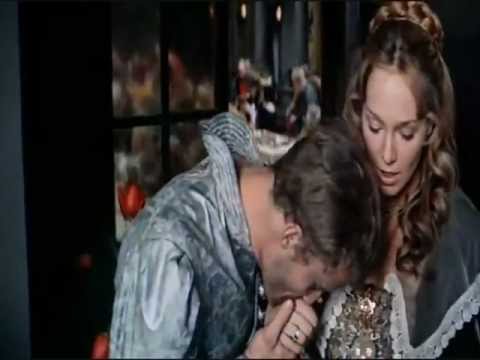 ogniem i mieczem
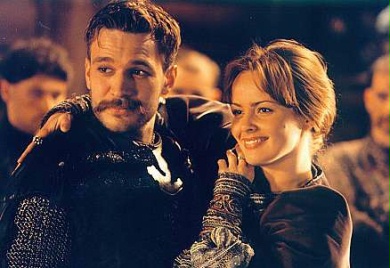 Piękna Helena kochała Skrzetuskiego.
Ale, jak to u Pana Sienkiewicza bywa, w niej oprócz wybrańca kochał się jeszcze ktoś…
ogniem i mieczem
…młody Kozak- Bohun
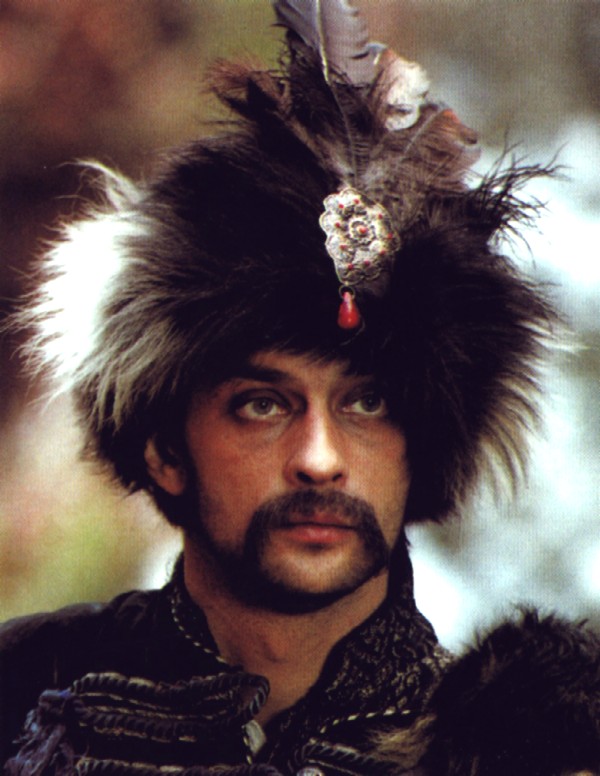 „…ON BY DLA NIEJ ŚWIAT PODPALIŁ…”.

Pokrzyżował plany młodej parze, ale…
ogniem i mieczem
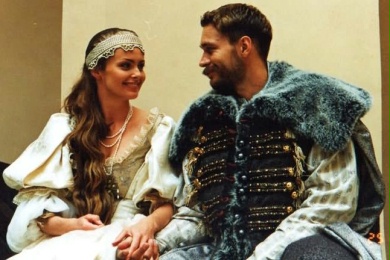 Wesele Heleny i Jana Skrzetuskiego trwało tydzień.
Szlachetność i męstwo zwycięża, serca biją zgodnym rytmem.